Участие в городской экологической акции «Посади дерево»(совместно с МАОУ гимназия №2)
Май 2017г
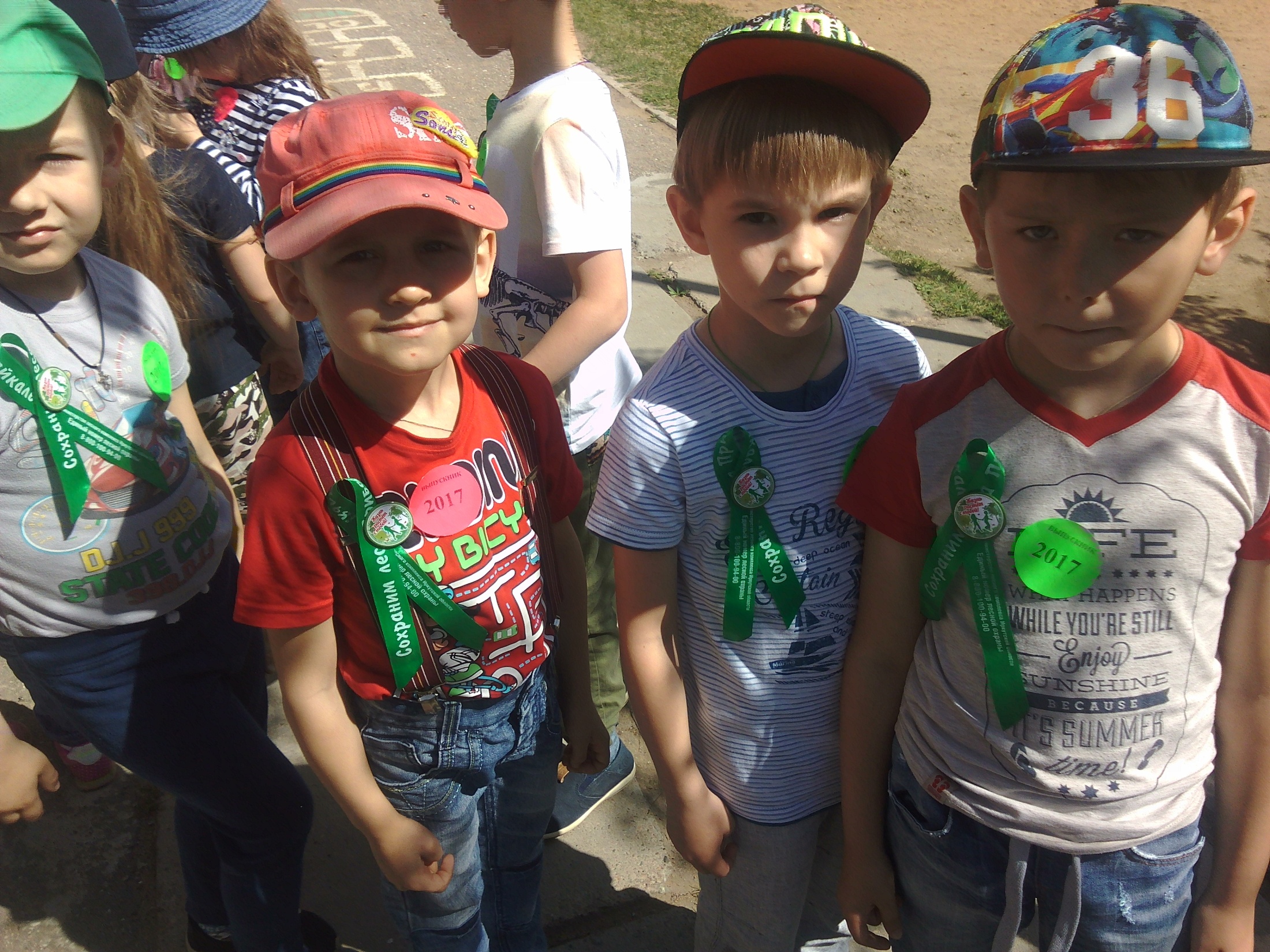 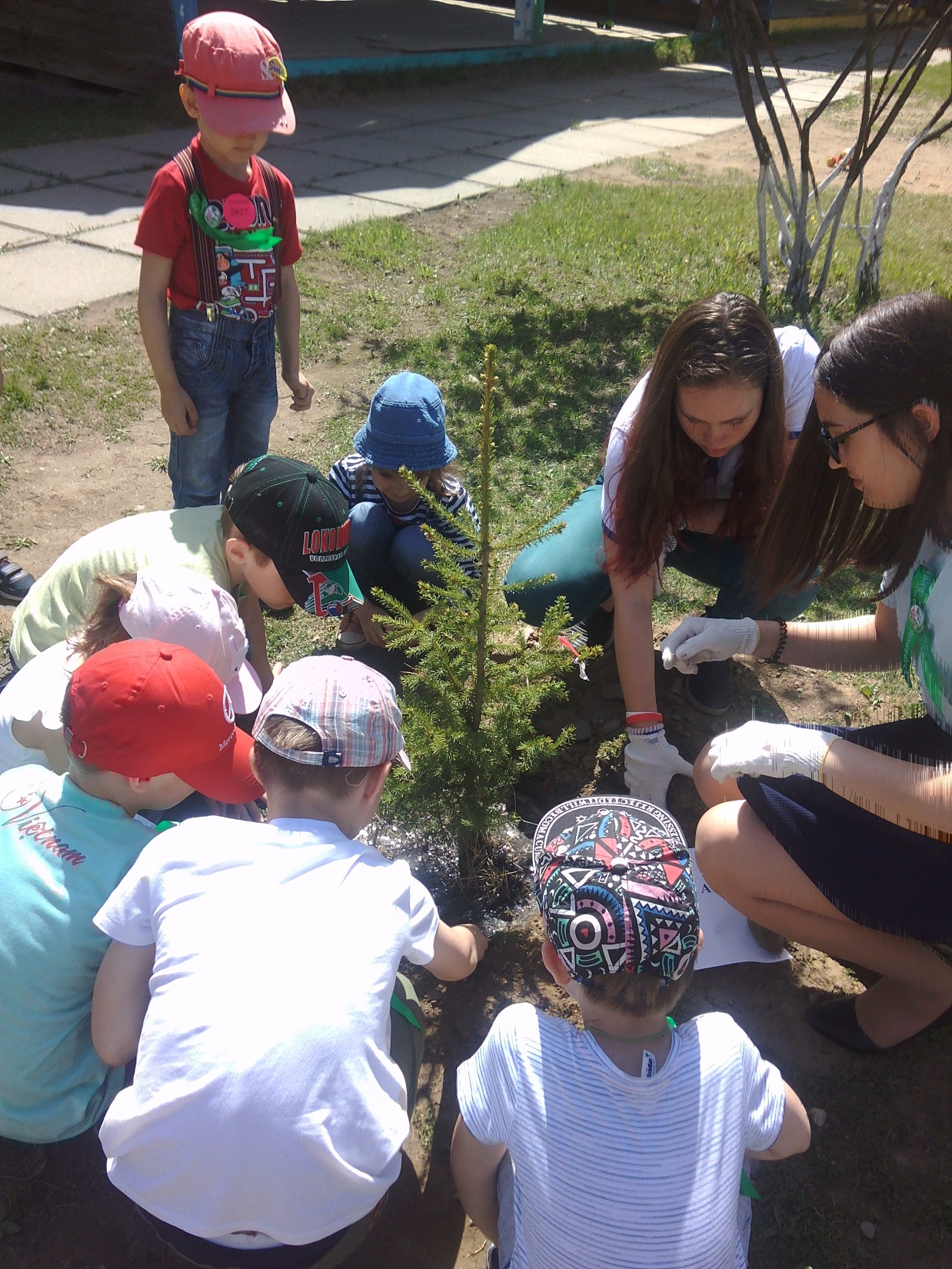 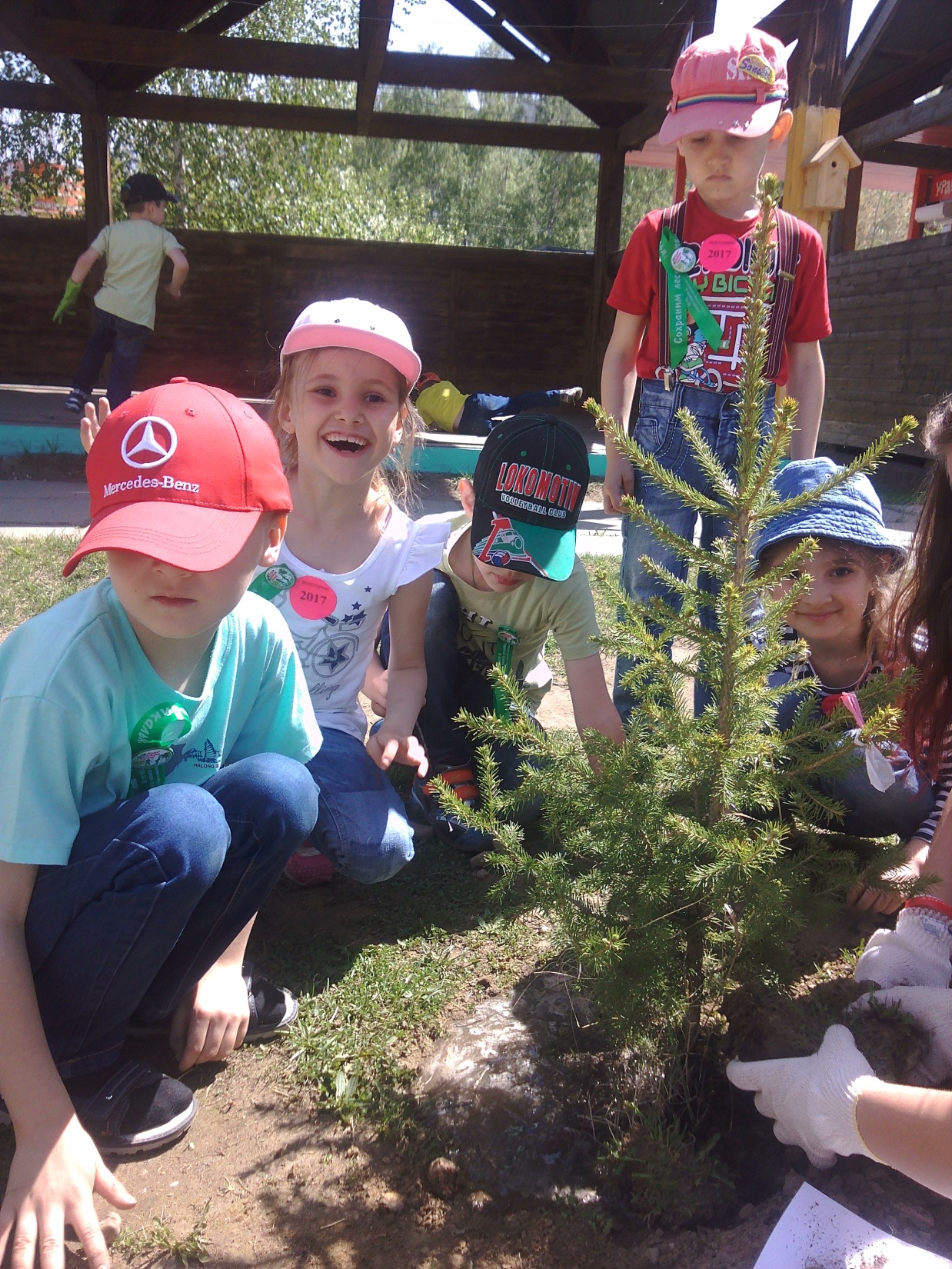 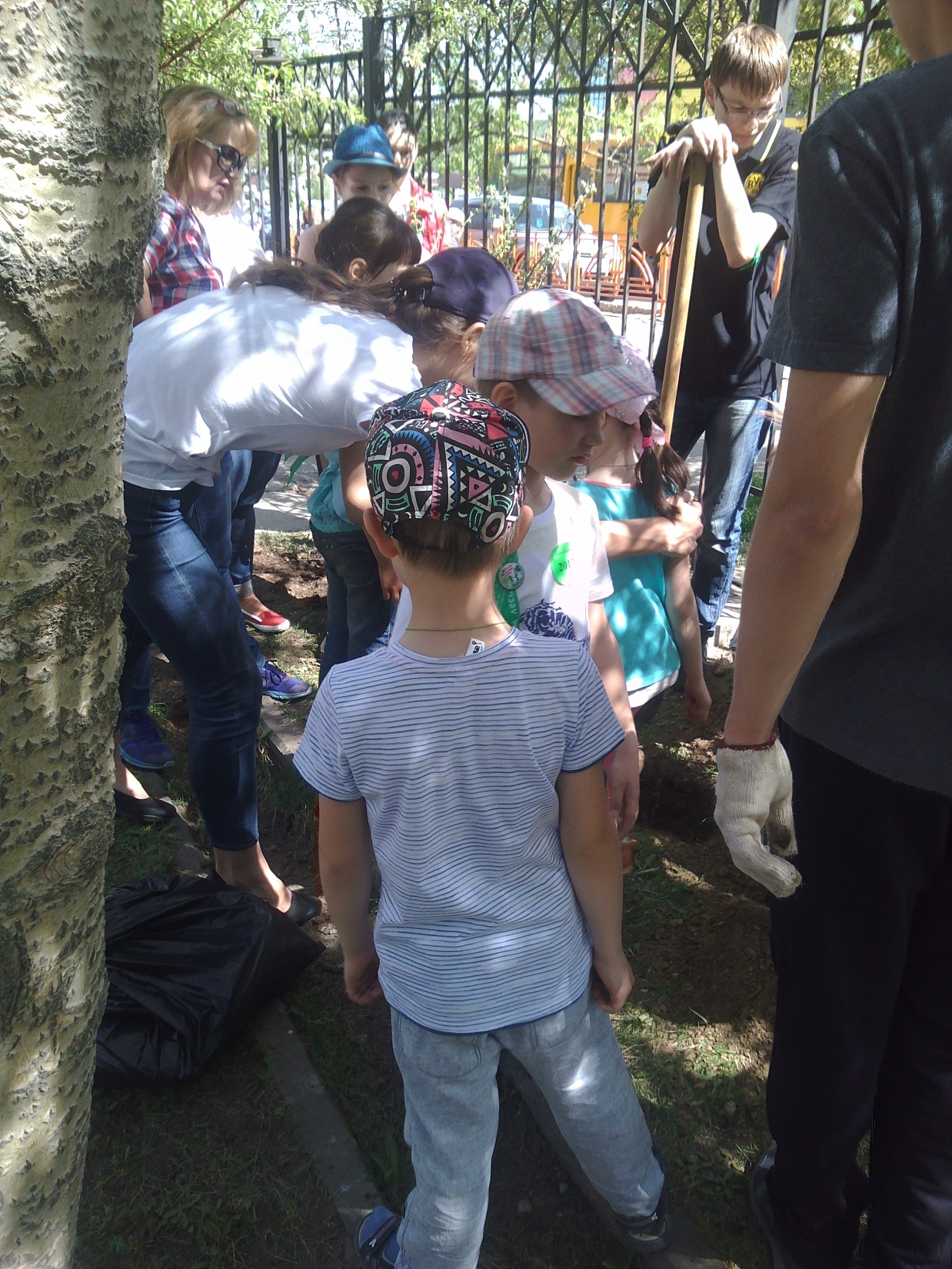 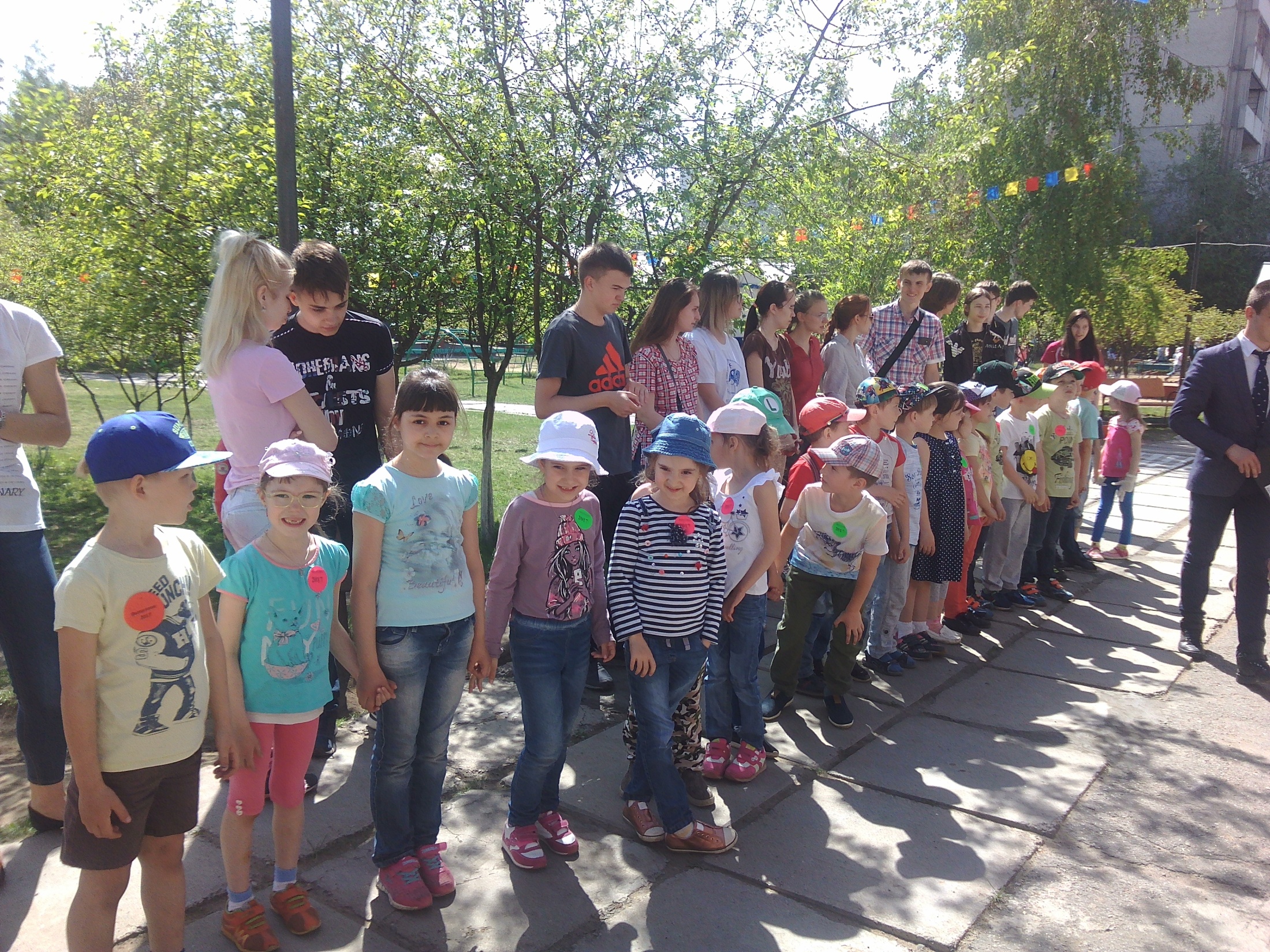 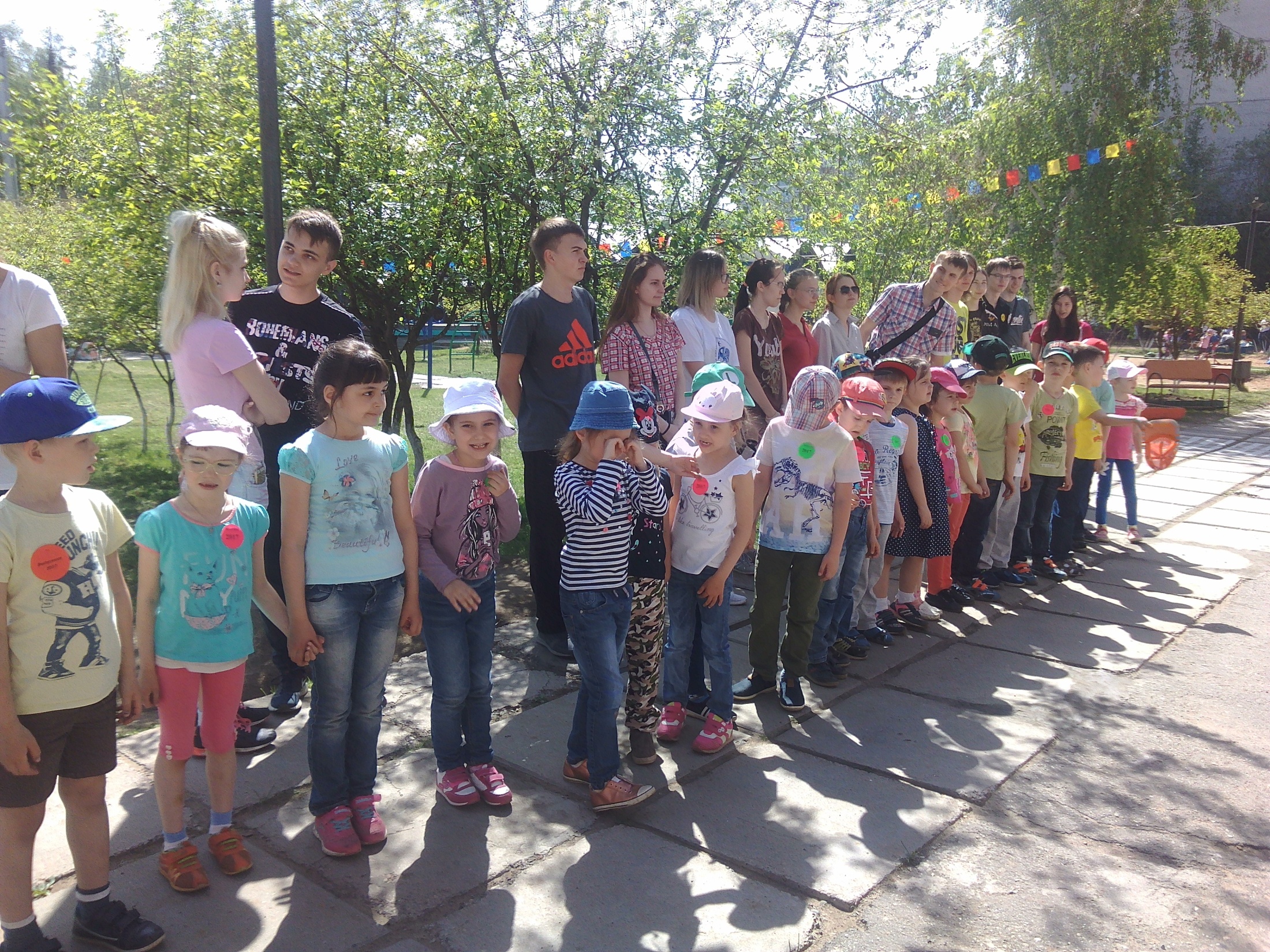 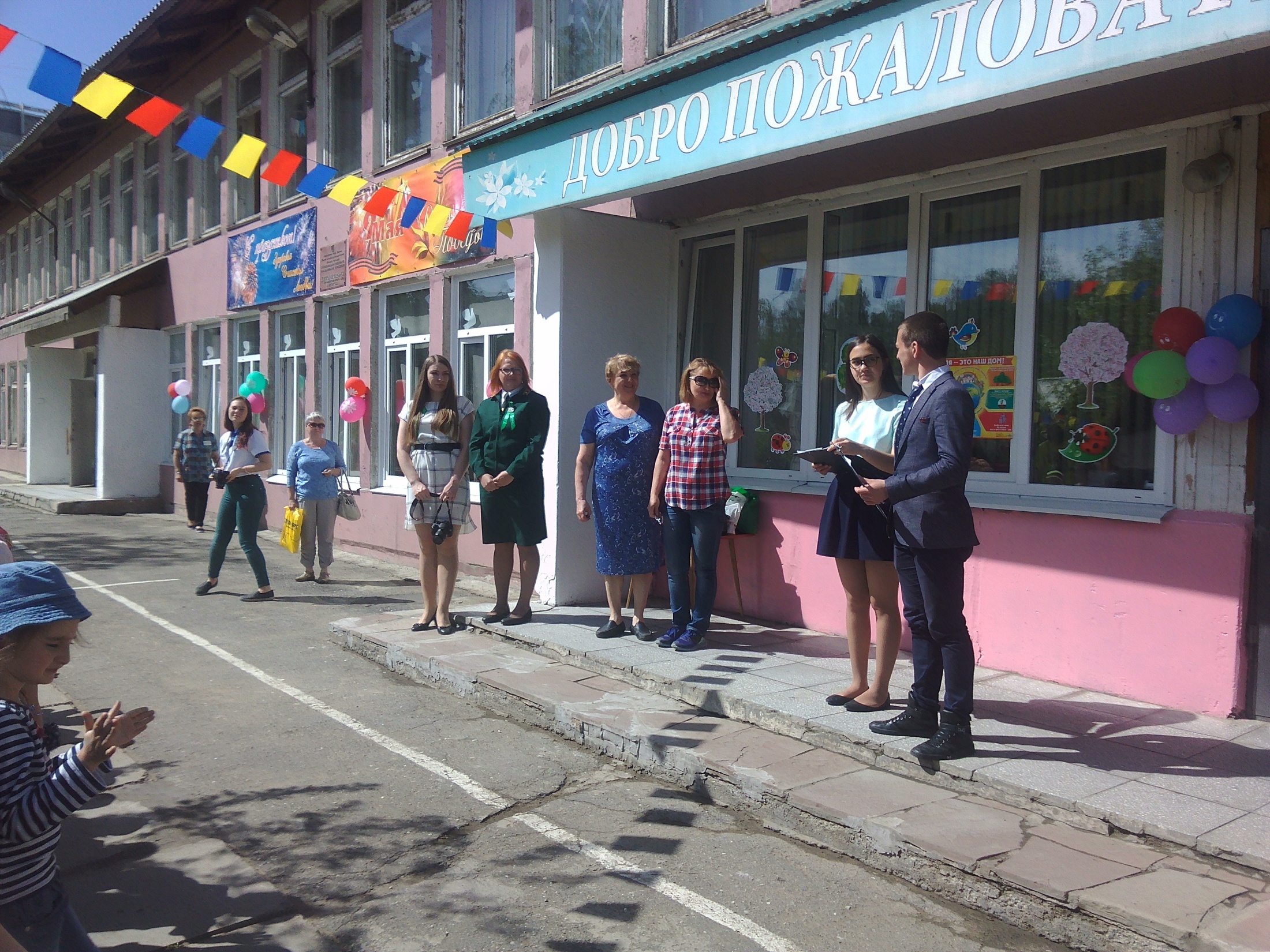 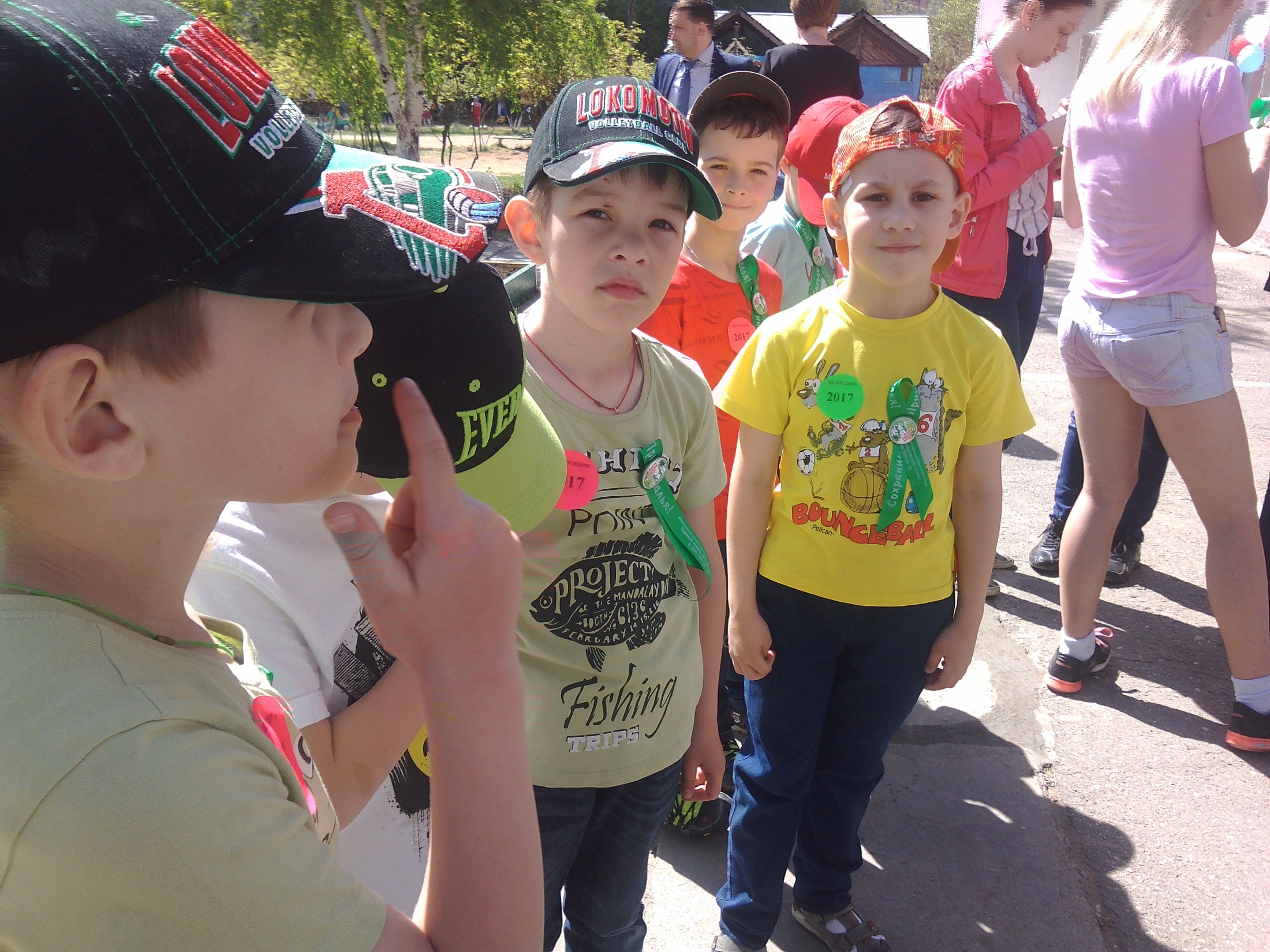 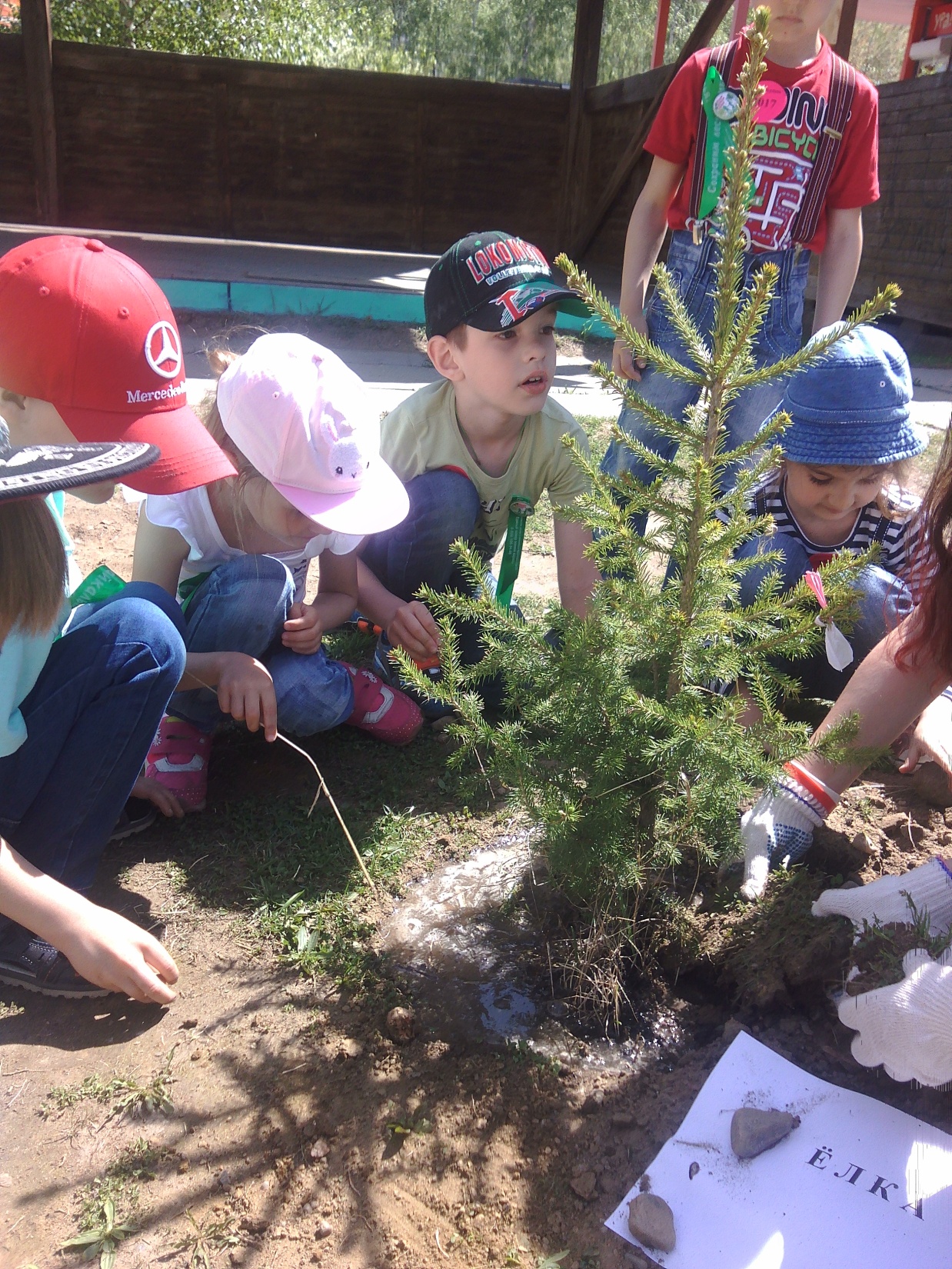 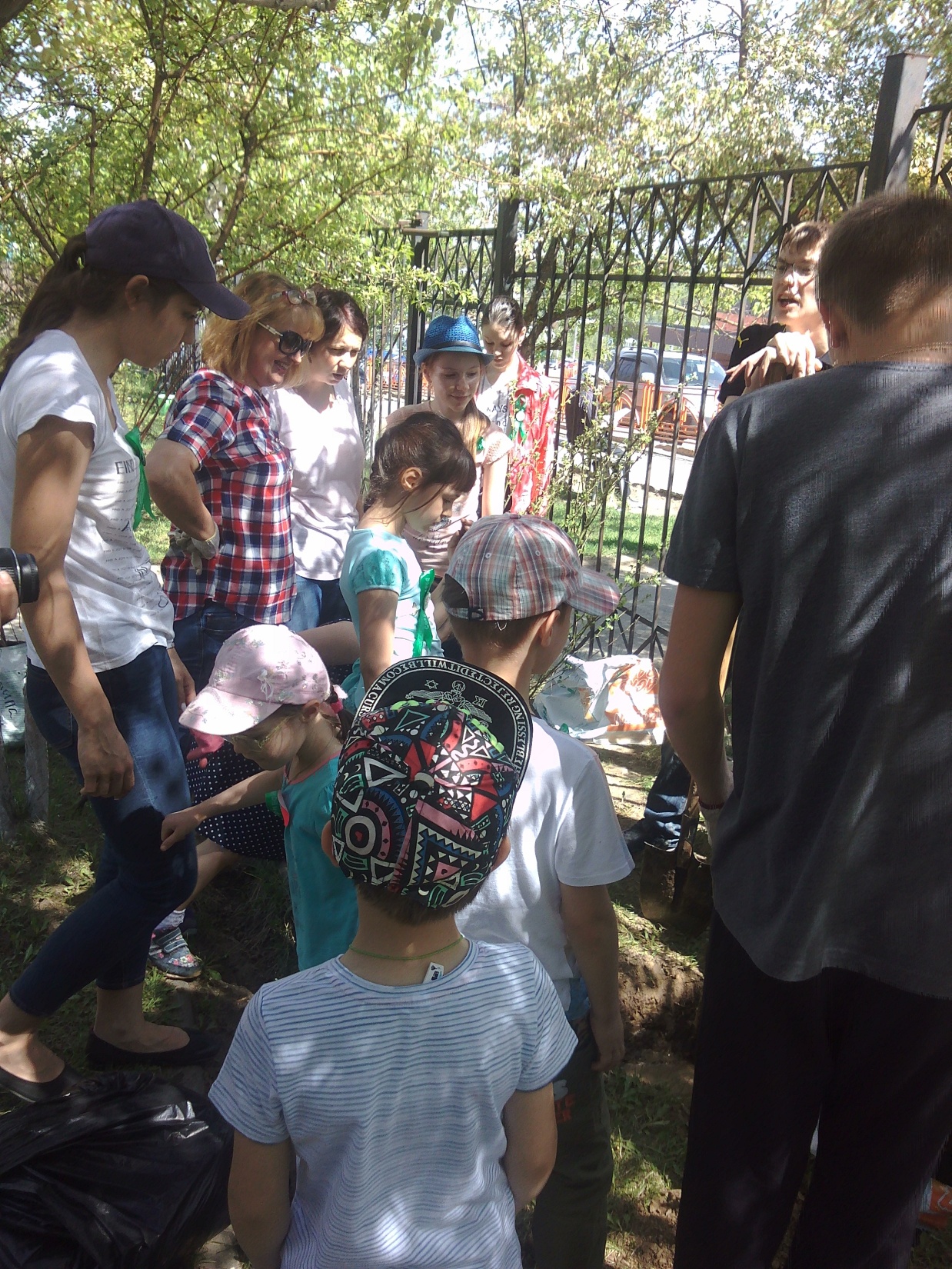 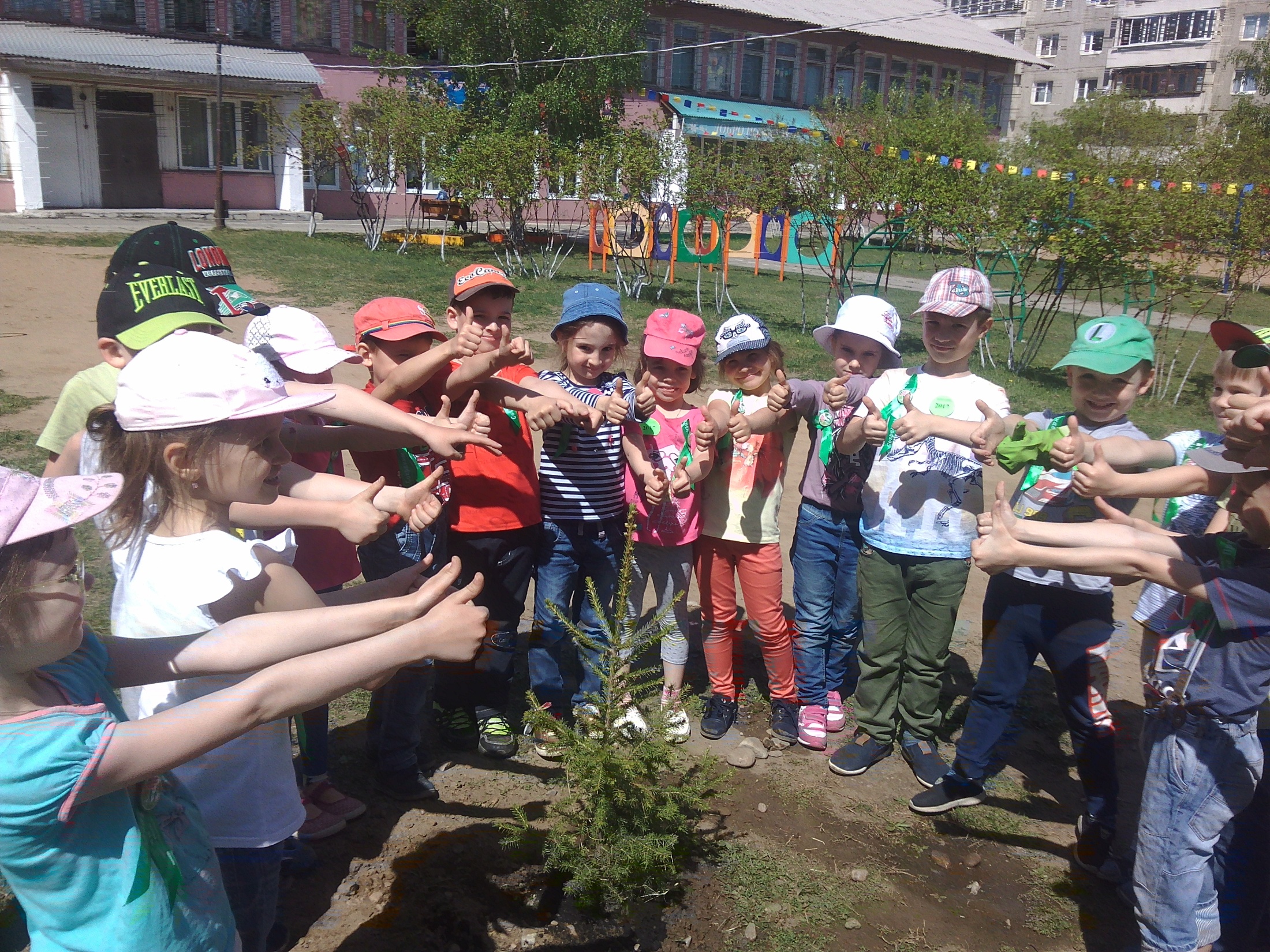